Гуманизм как традиционная ценность в Российской Федерации
Подготовил: студент колледжа ФГАОУ ВО «МАУ»
На курсе 3-ПСО-9(ФБ) 
Цуркан Ирида
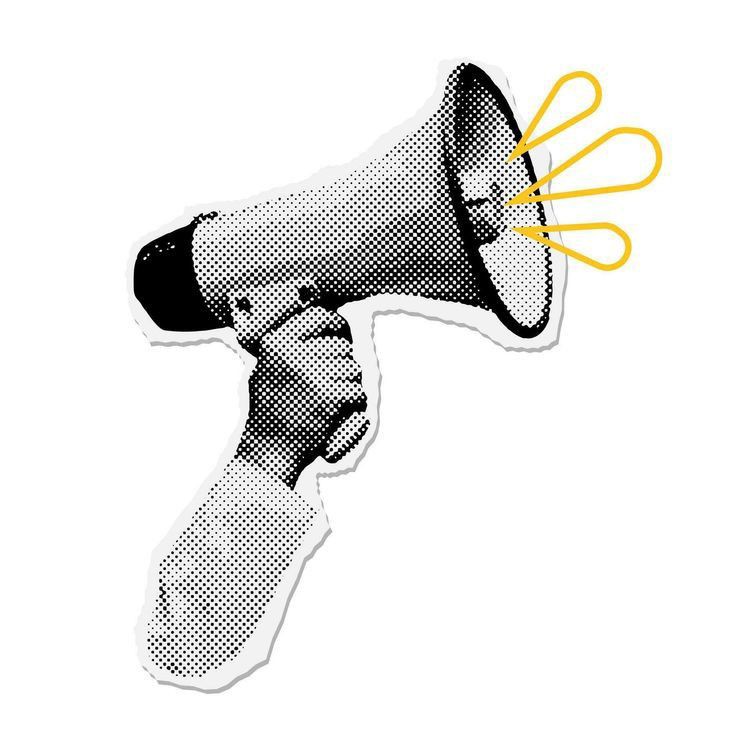 Понятие гуманизма
Изначально: Гумани́зм (лат. «humanus» — человечный, человеческий) — движение людей, возникшее в эпоху Возрождения, которые интересовались античностью, изучали и комментировали памятники «классической» литературы. 
В современном смысле: Гуманизм — это мировоззрение, основанное на идее блага человека, заботе о его правах на счастье, свободу, равенство и личностное развитие. Это этическая позиция, которая ставит во главу угла заботу о человеке и его благе.
Я – не закон, но правила морали,
Что к доброте и чести Вас призвали.
Прощать, помогать, любить, сострадать,
Все это я тебе советую знать.
Гуманизм в отрасли права
Законодательство Российской Федерации предусматривает политику сохранения и укрепления традиционных ценностей, которая прекрасно освящена в Указе Президента РФ от 9 ноября 2022 г. № 809 “Об утверждении Основ государственной политики по сохранению и укреплению традиционных российских духовно-нравственных ценностей”
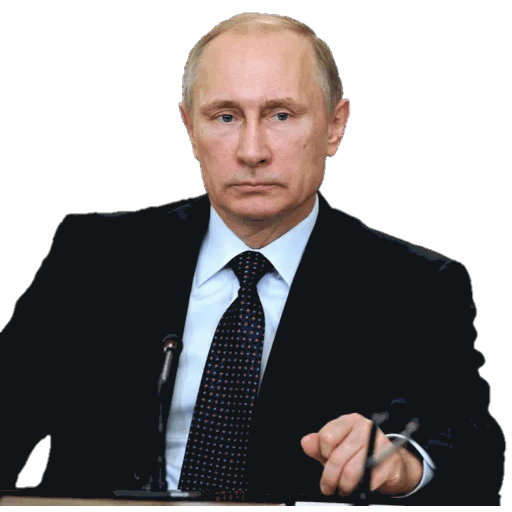 Гуманизм в отрасли правда
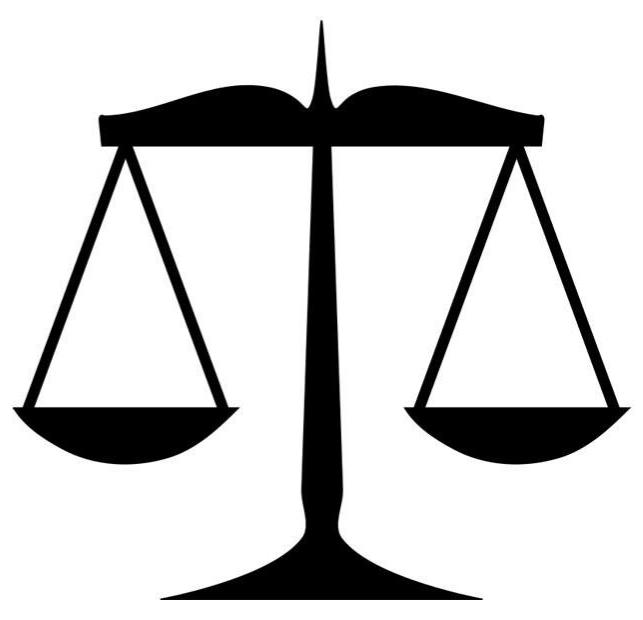 Данный Указ освещает традиционные ценности, как ориентиры, благодаря которым формируется мировоззрение граждан России, передаваемые от поколения к поколению, лежащие в основе общероссийской гражданской идентичности и единого культурного пространства страны, укрепляющие гражданское единство, нашедшие свое уникальное, самобытное проявление в духовном, историческом и культурном развитии многонационального народа России.
Гуманизм в отрасли правда
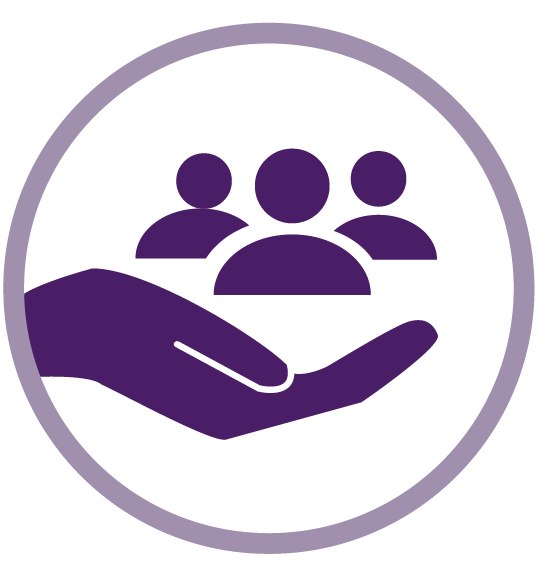 Гуманизм права заключается в защите общества, поддержании правопорядка и оптимальном регулировании общественных отношений в целях обеспечения благоприятного существования и развития общества, а также – в конечном счёте – каждой личности.
Одной из основных ценностей как раз и является гуманизм.
Главные составляющие гуманизма
Я – не наука, но стремление к знанию,
К справедливости, к человеческому счастью.
Я – в искусстве, в музыке, в науке,
В жизни каждого человека.
Уважение к человеку и его достоинству;
Признание ценности каждой личности;
Стремление к развитию и самореализации;
 Забота о ближних и помощь нуждающимся;
 Толерантность и уважение к разнообразию культур и мнений.
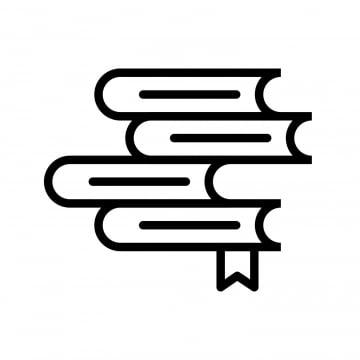 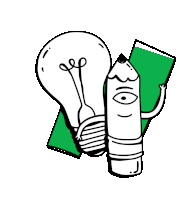 В завершение
Гуманизм – не просто идея, а живая и актуальная ценность, которая помогает ориентироваться в сложном мире и создавать более гуманное будущее. Важно помнить о традиционных ценностях и стремиться к их реализации в жизни и в обществе, а государство поспособствует этому.
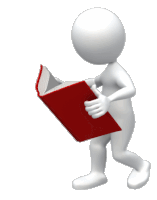 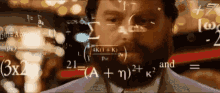 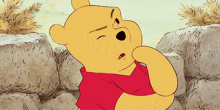 Мини-игра
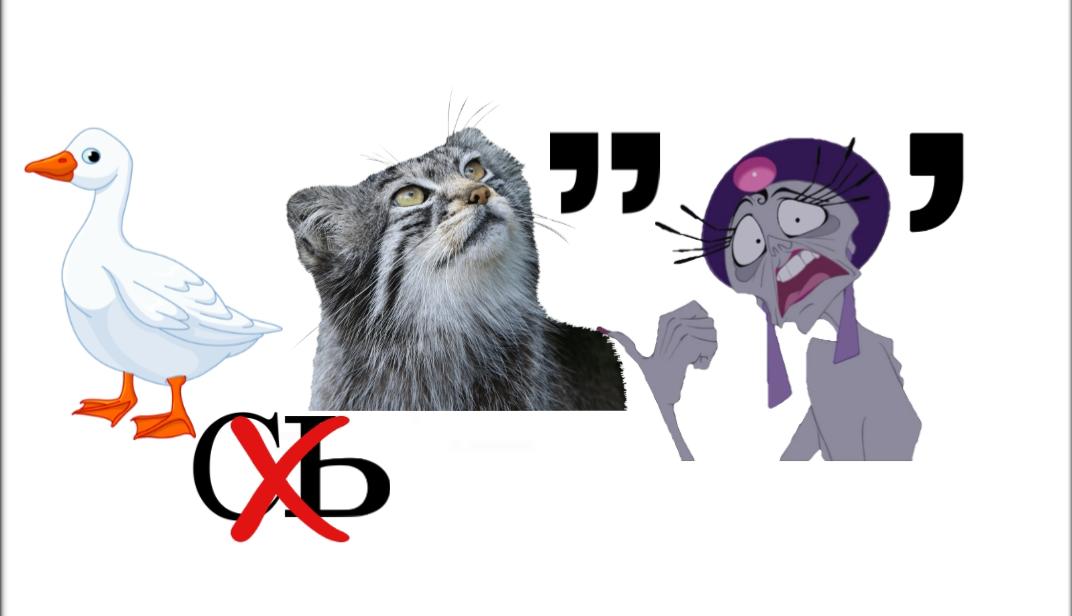 Источники
«Конституция Российской Федерации» (принята всенародным голосованием 12.12.1993 с изменениями, одобренными в ходе общероссийского голосования 01.07.2020)
Указ Президента Российской Федерации от 09.11.2022 № 809 «Об утверждении Основ государственной политики по сохранению и укреплению традиционных российских духовно-нравственных ценностей»
https://clck.ru/3E2Bvx
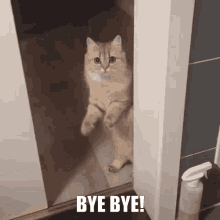